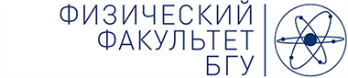 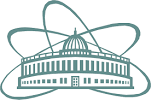 Объединенный институт ядерных исследований
Critical parameters of YBCO superconductive tapes irradiated with high-energy particles
I.A. Svito, J.V. Kasiuk, M.S. Novikov, S.I. Tyutyunnikov
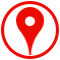 Motivation
The relevance of the study is due to the development of HTSC tapes with artificial pinning centers for the creation of magnetic resonance tomographs, inductive energy storage devices, particle accelerator magnets, and other installations operating at liquid nitrogen temperature.
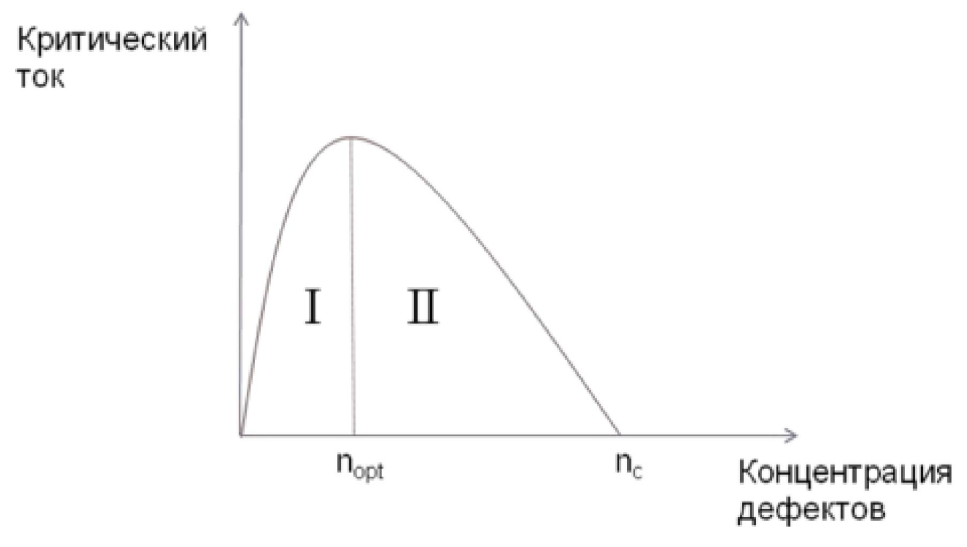 The study of the radiation resistance of superconducting materials is of fundamental importance from the point of view of their use for magnets in nuclear installations operating at liquid nitrogen temperatures.
[Speaker Notes: Актуальность исследования обусловлена разработкой лент ВТСП с искусственными центрами пиннинга для создания магниторезонансных томографов, индуктивных накопителей энергии, магнитов ускорителей частиц и других установок, работающих при температуре жидкого азота. 

Изучение радиационной стойкости сверхпроводящих материалов является принципиально важным с точки зрения их использования для магнитов ядерных установок работающих при температурах жидкого азота.]
Object
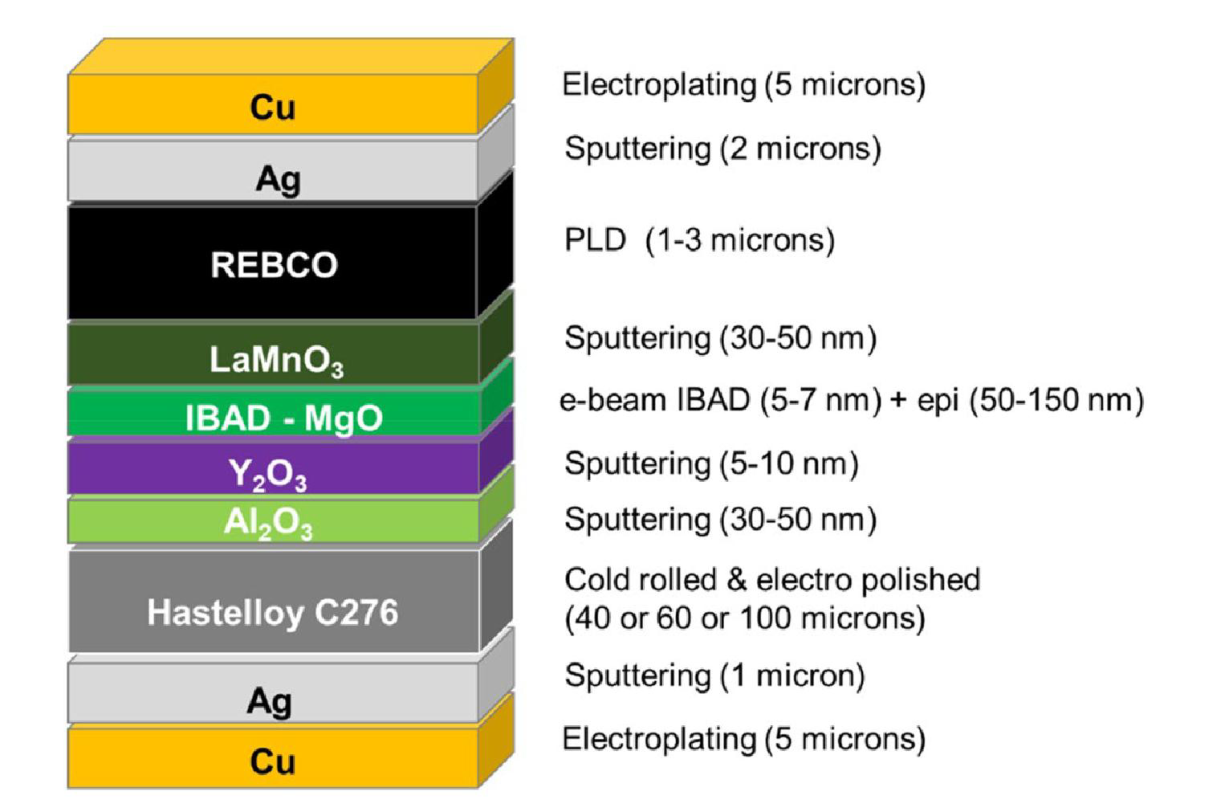 YBa2Cu3Ox
- SuperOx Inc.

 HTS- init
 1i-n-660MeV
 2i-n-300MeV
 3i-p-300MeV


N1- doped Y
F=1013 - 1014/cm2
Fig1. Layer-by-layer structure of 2G HTS (SuperOx Inc.)
[Speaker Notes: Несколько промежуточных  «буферных»  слоев  необходимы  для  предотвращения  химического взаимодействия ВТСП и подложки и задания необходимой базисной текстуры. Поверхностный металлический защитный слой предохраняет ВТСП от взаимодействия с парами воды и  CO2 
воздуха, служит защитой от механических повреждений. 
Распространенными  и  «вредными»  являются  кристаллиты  побочной  а-ориентации. Существующие подходы к снижению количества а-ориентированных кристаллитов на поверхности растущей пленки имеют ограниченное действие и перестают работать при толщине пленки ВТСП порядка 1,5 мкм. длине когерентности (ξab ≈ 2 нм, ξc ≈ 0,4 нм)]
Experimental equipment CFHFMS, confocal Raman spectrometer, XRD, EDX
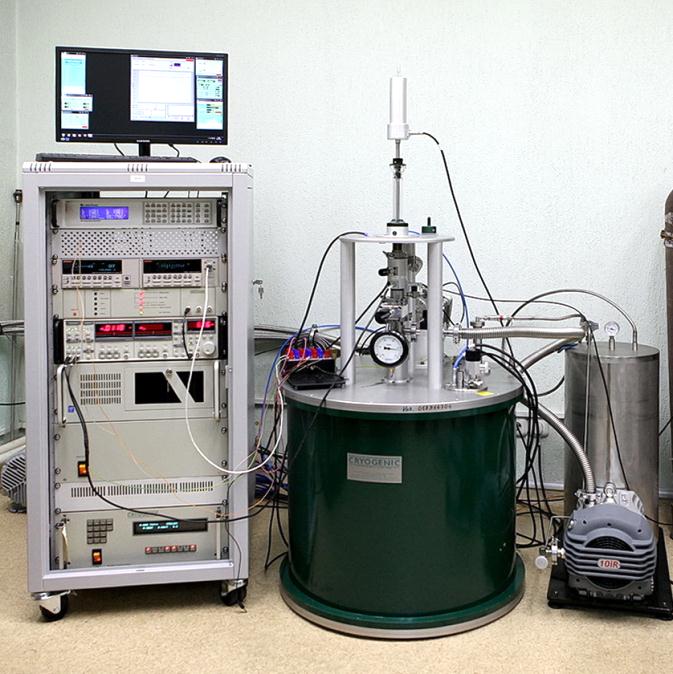 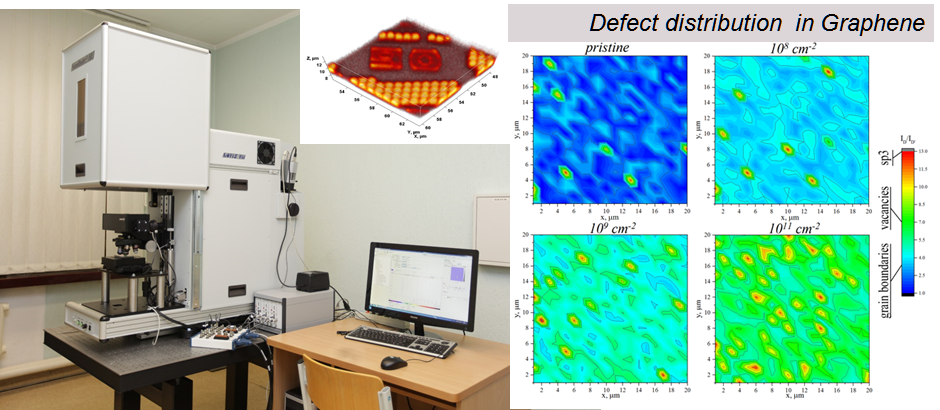 Main characteristics
Temperature range – 1.7 - 300 K;
Temperature stability – 0.005 K;
Magnetic field - 8 T;
Current-voltage characteristics;
Electrical resistance; Magnetoresistance; 
Hall coefficient; 
Impedance in the frequency range 20 Hz-30 MHz 
Magnetic moment and magnetic susceptibility;
Thermopower (Seebeck coefficient); 
Thermal conductivity and thermal diffusivity;
local analysis by Raman and photoluminescence spectroscopy• 4 lasers (355, 473, 532 and 785 nm)• high spectral resolution (up to 0.01 nm)• spatial resolution of up to 200 nm (lateral) / 500 nm (vertical)• highly-sensitive cooled photodetector (operating spectral range – 330-1100 nm)• close-cycle cooling system for cryogenic measurements (down to 20 K)• special cell for measurements at elevated temperatures (up to 800 K)
Structure  YBa2Cu3Ox
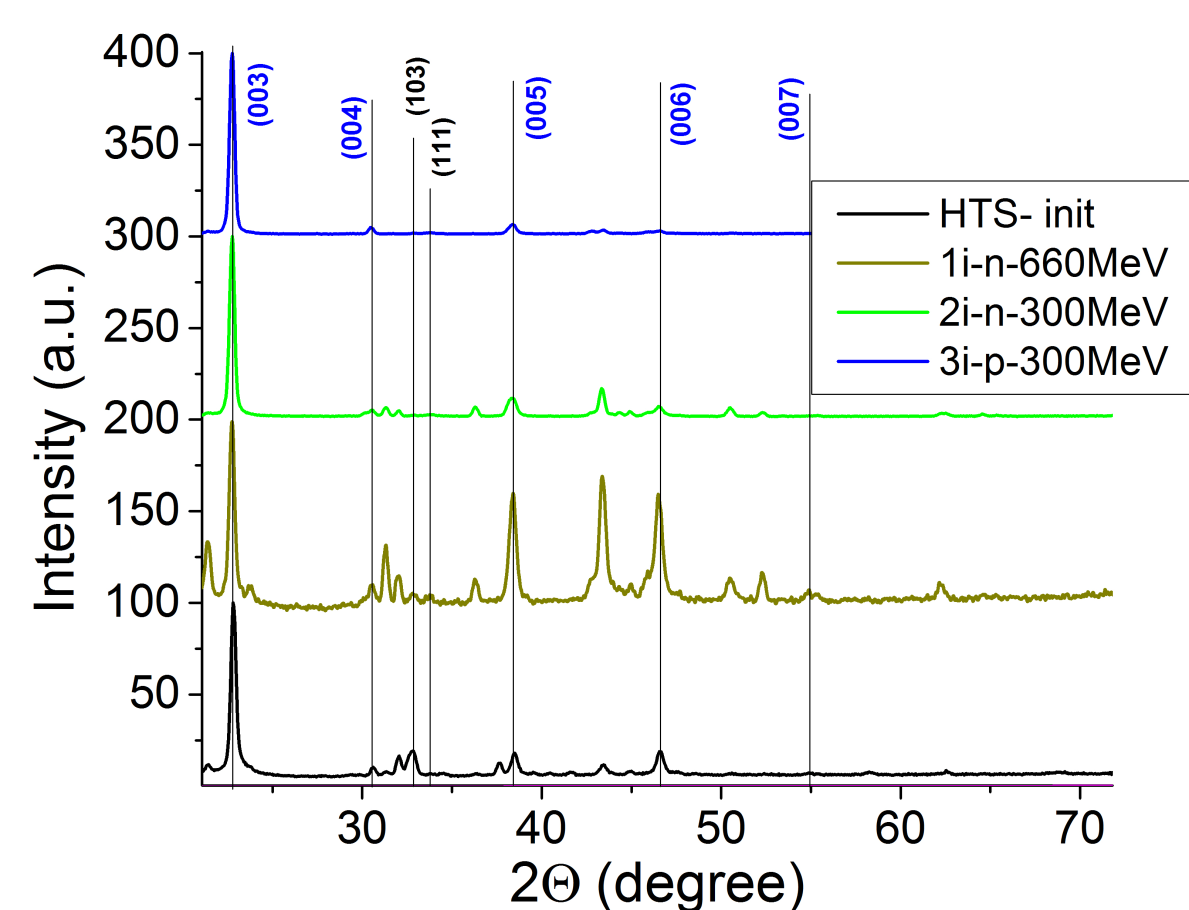 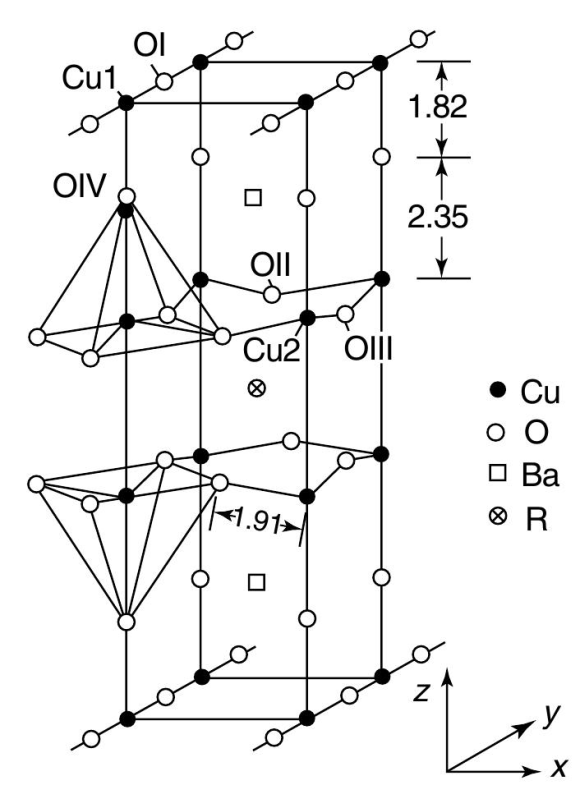 Fig2. XRD analysis YBa2Cu3Ox
O-YBCO
[Speaker Notes: длина когерентности (ξab ≈ 2 нм, ξc ≈ 0,4 нм)]
Structure YBa2Cu3Ox
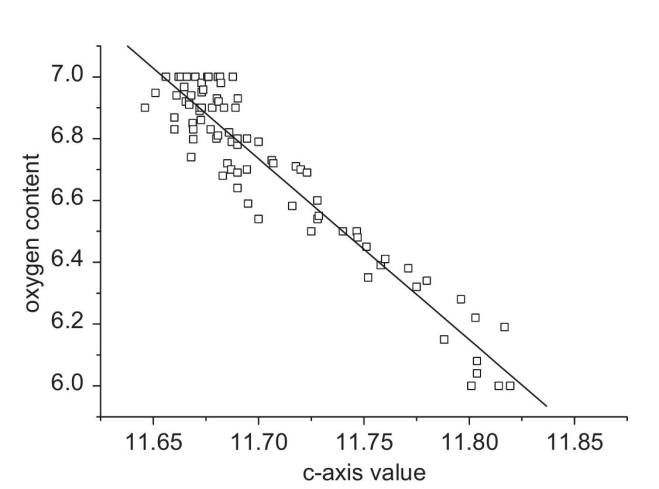 x = (7-δ) = 75.250 – 5.856c
Fig3. XRD analysis of YBa2Cu3Ox
* Benzia P., Bottizzoa E., Rizzi N. Oxygen determination from cell dimensions in YBCO superconductors // Journal of Crystal Growth, 2004, vol.269, p. 625–629.
Raman spectra of YBa2Cu3Ox layer
112 cm-1 - (Ba) -- о-YBCO
150 cm-1 - (Cu2)
336 cm-1 - antiphase centrosymmetric mode(O2+/O3-)- о-YBCO 
435-450  cm-1 – sinphase centrosymmetric mode(O2+/O3+)-т-YBCO
500 cm-1 (O1) – is sensitive to x
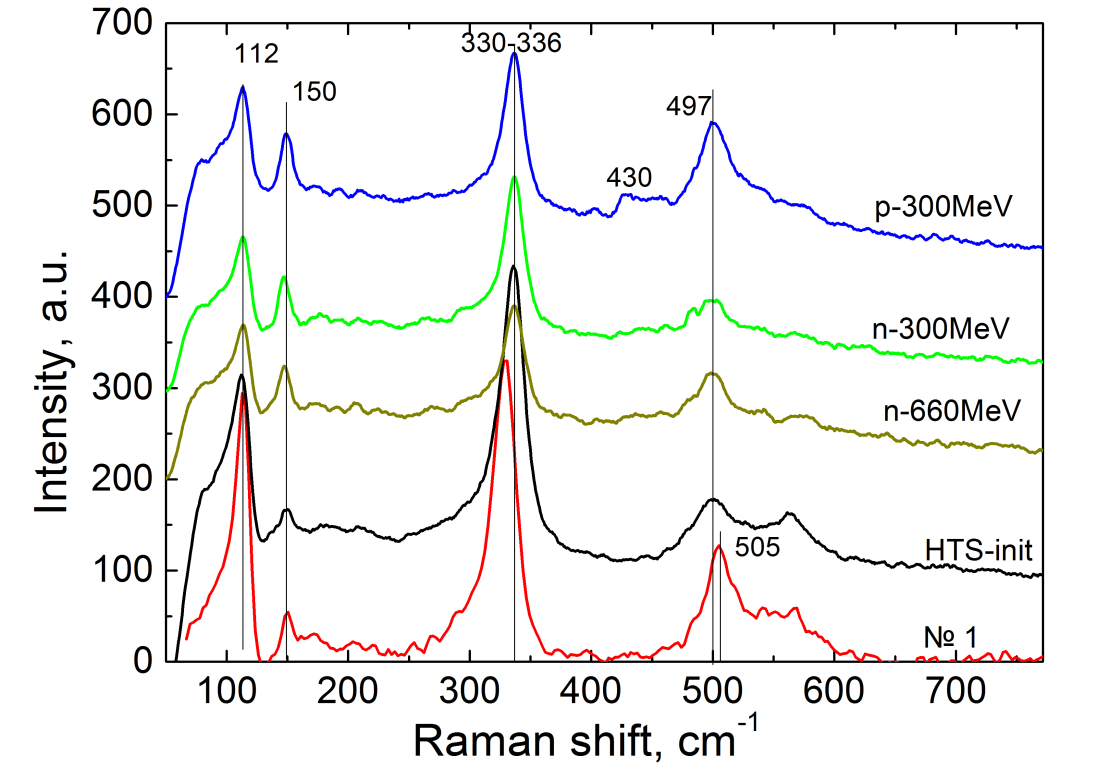 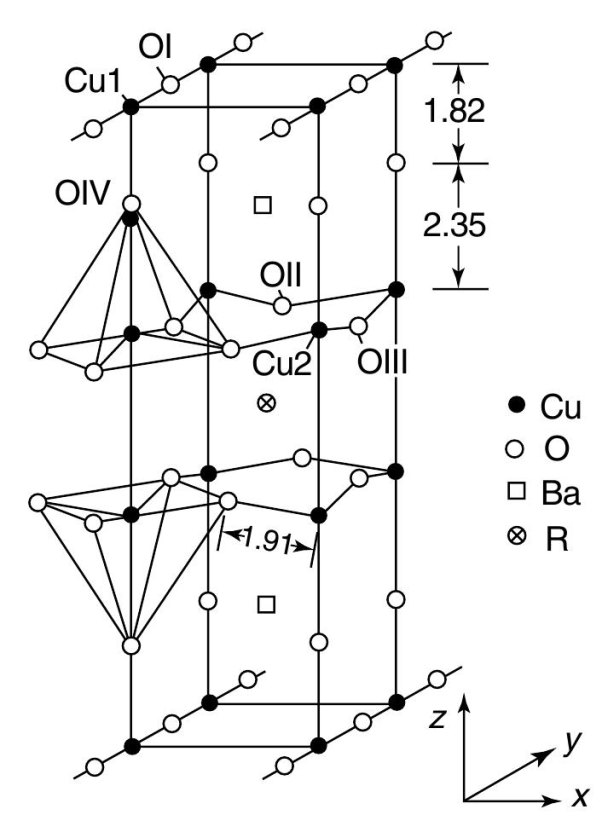 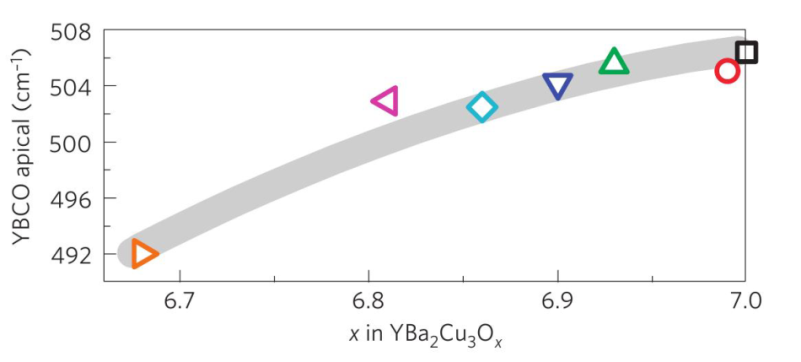 Fig 4. Raman spectra of YBCO tapes: 532nm-600-100x-0.2mW
N1 -   x ≈ 6.9
HTS- init -   x ≈ 6.8
n-660MeV,  n-300MeV,  p-300MeV
x ≈ 6.75
* Driza, N., Blanco-Canosa, S., Bakr, M. et al. Long-range transfer of electron–phonon coupling in oxide superlattices. Nature Mater 11, 675–681 (2012).
[Speaker Notes: Пик около 112 см-1 в литературе приписывается колебательной моде бария (Ba). Его высокая интенсивность по отношению к интенсивности пика при 150 см-1 характерна для о-YBCO и указывает на высокую степень легирования кислородом. Для т-YBCO в литературе наблюдается обратное поведение. 
Пик около 150 см-1 – мода меди-2 (Cu2), положение его зависит от  уровня легирования кислородом. Так для т-YBCO этот пик смещается в сторону меньших рамановских сдвигов (к 140 см-1).
Наличие высокоинтенсивного пика около 336 см-1 (противофазная центросимметричная мода (O2+/O3-)) связывают с участием атомов кислорода в плоскостях CuO2, которые фактически определяют сверхпроводящий ток. Сдвиг этого пика к 330 см-1 может указывать на наличие напряжений растяжения в пленке.
Отсутствие пика при 435-450 см-1 (Синфазная центросимметричная мода (O2+/O3+)), что указывает на отсутствие фазы т-YBCO в структуре ВТСП лент, которая не несет вклад в сверхпорводимость. 
Пик при 500 см-1 (мода O4) не должен наблюдаться в перпендикулярной геометрии возбуждения. Его наличие указывает на то, что пленка имеет домены наклонных зерен YBCO, состояние, которое имеет тенденцию уменьшать свойства транспортного тока. Мода около 500 см-1 (мода O1) очень чувствительна к сдвигу концентрации кислорода. Положение этого пика увеличивается от 475 до 505 см-1  при увеличении легирования кислородом YB2Cu3Oх с 6 до 7. Полученное значение 505 см-1 для исходной ленты №1 характерно для x>6.9. значение 498 см-1 для остальных лент может соответствовать  x ≈ 6.75.]
Critical parameters of YBa2Cu3Ox
HC2 = Hirr
Hirr = Hirr0(1 − T/Tc0)n
Ginzburg–Landau approach
JC = JC0(1 − T/Tc0)n
TC0 is the critical temperature 
      at zero external field and current
Hirr0 is the irreversibility field at 0 K
JC0 is the critical current at 0 K
n  is the exponent,  which depends on vortex properties
Magnetic Field - Temperature
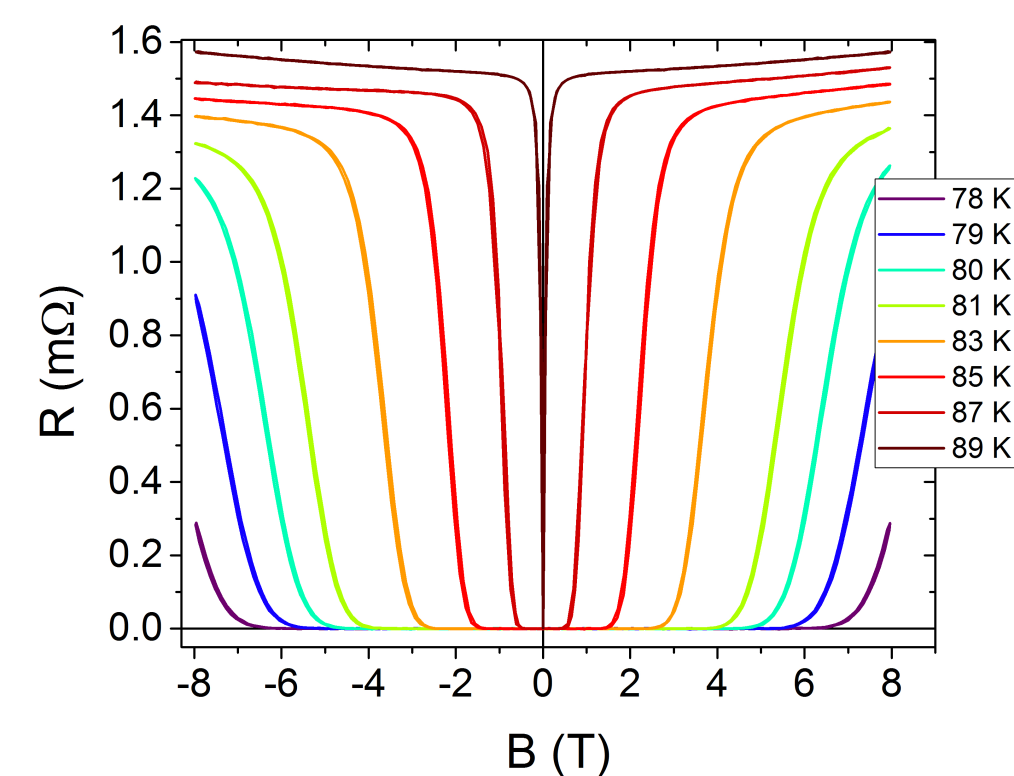 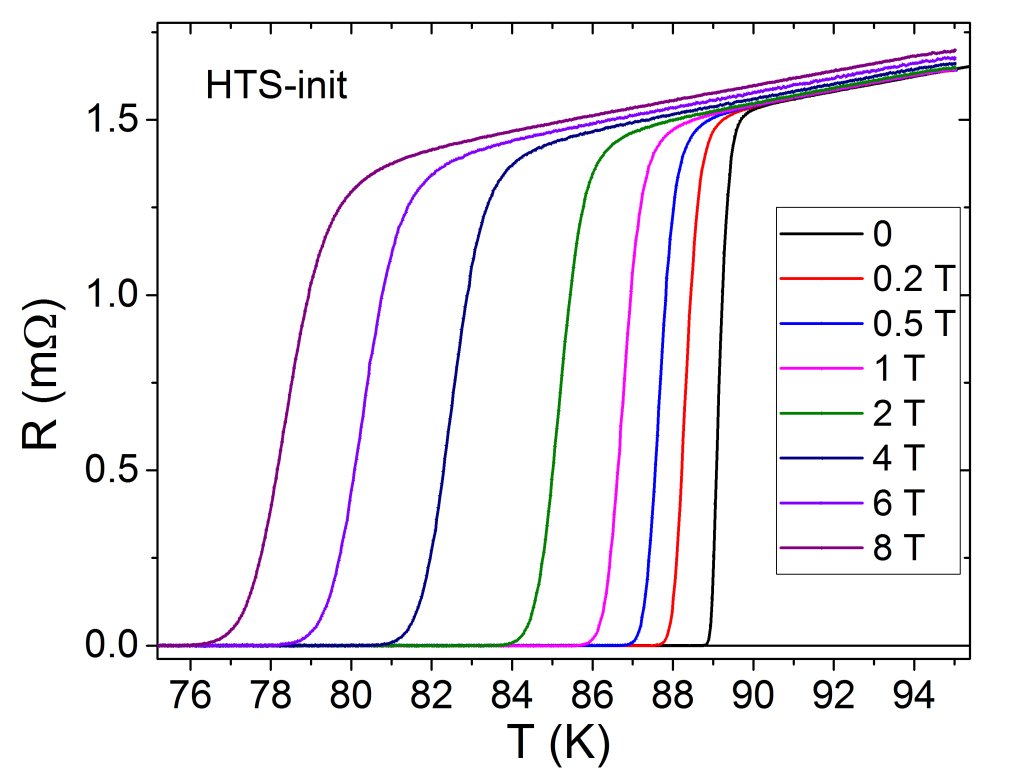 TC (B)
BC (T)
TC0
Fig 4. Temperature and magnetic field dependences resistance of the HTS-init film
TC0 is the critical temperature at zero external field
TC(B)  is the critical temperature at certain field B
BC(T)  is the critical field at certain temperature T
Magnetic Field - Temperature
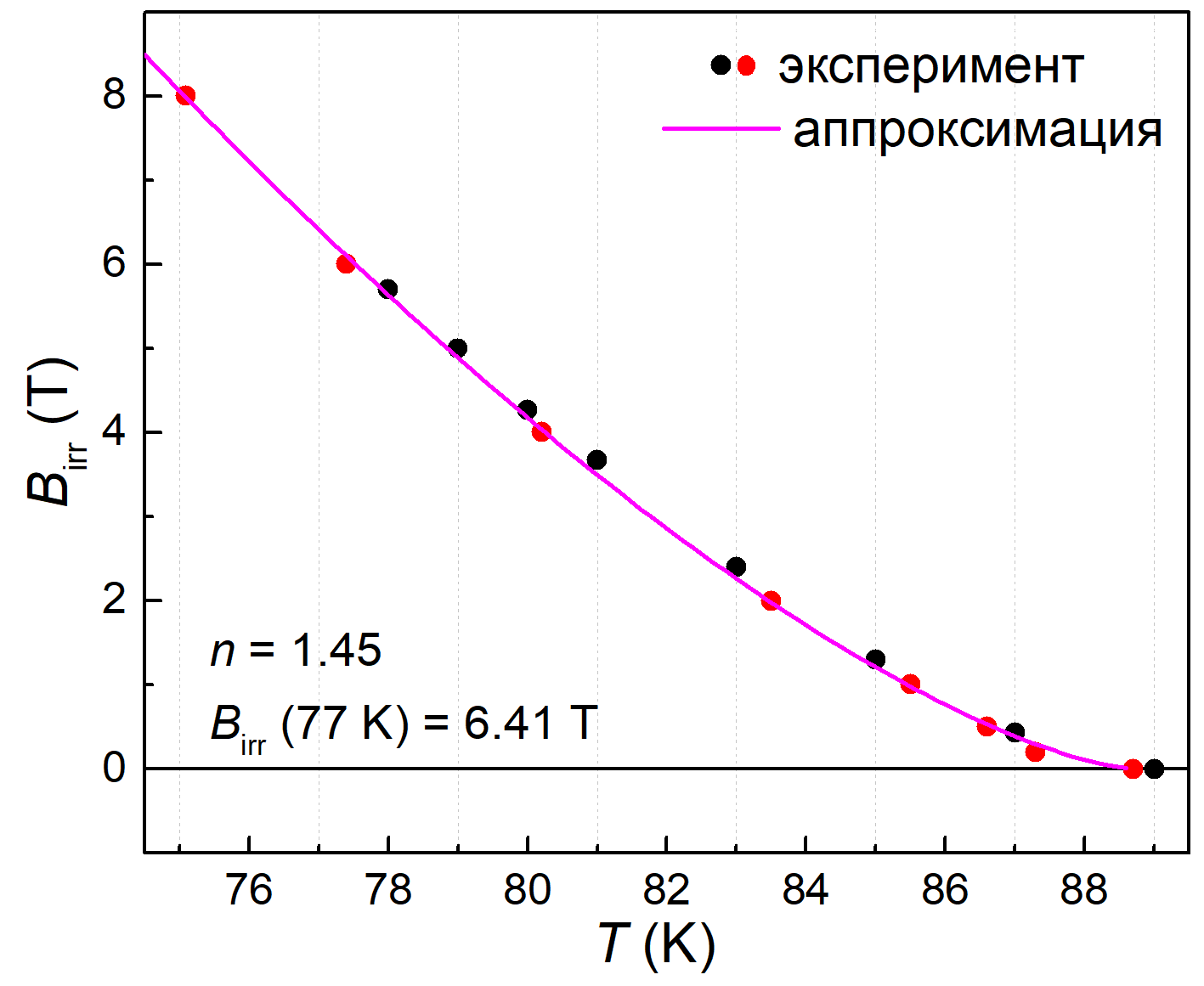 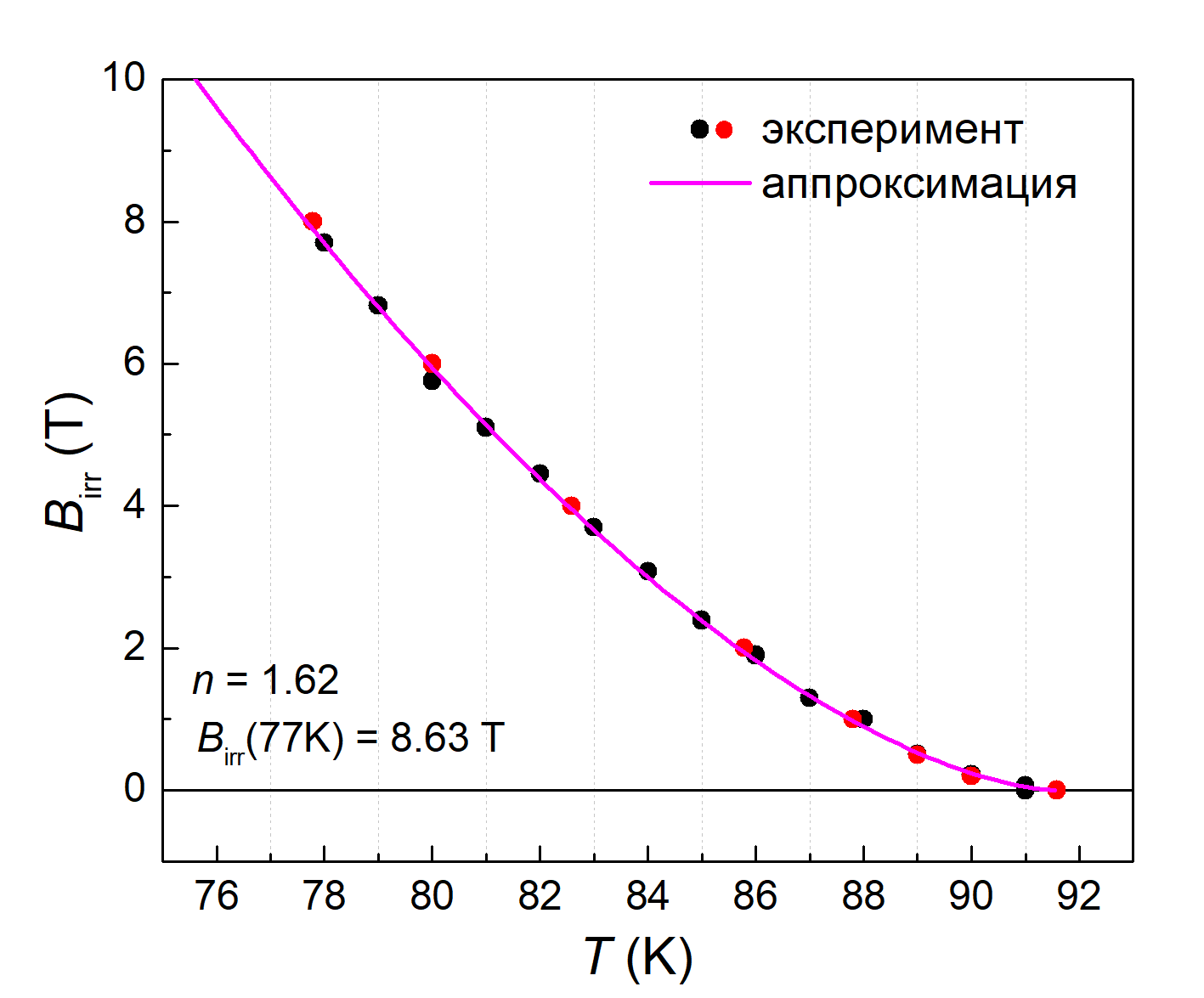 HTS-init
N1
Fig 5. temperature dependences of the critical field Birr (T)
Birr0 = 169 T
Birr0 = 121 T
Birr = Birr0(1 − T/Tc0)n
n  is the exponent, which depends on vortex properties
n < 1 for LTS (pinning force is rather weak, vortex creep)
n > 1 for HTS (strong pinning force, vortex glass structure)
Magnetic Field - Temperature
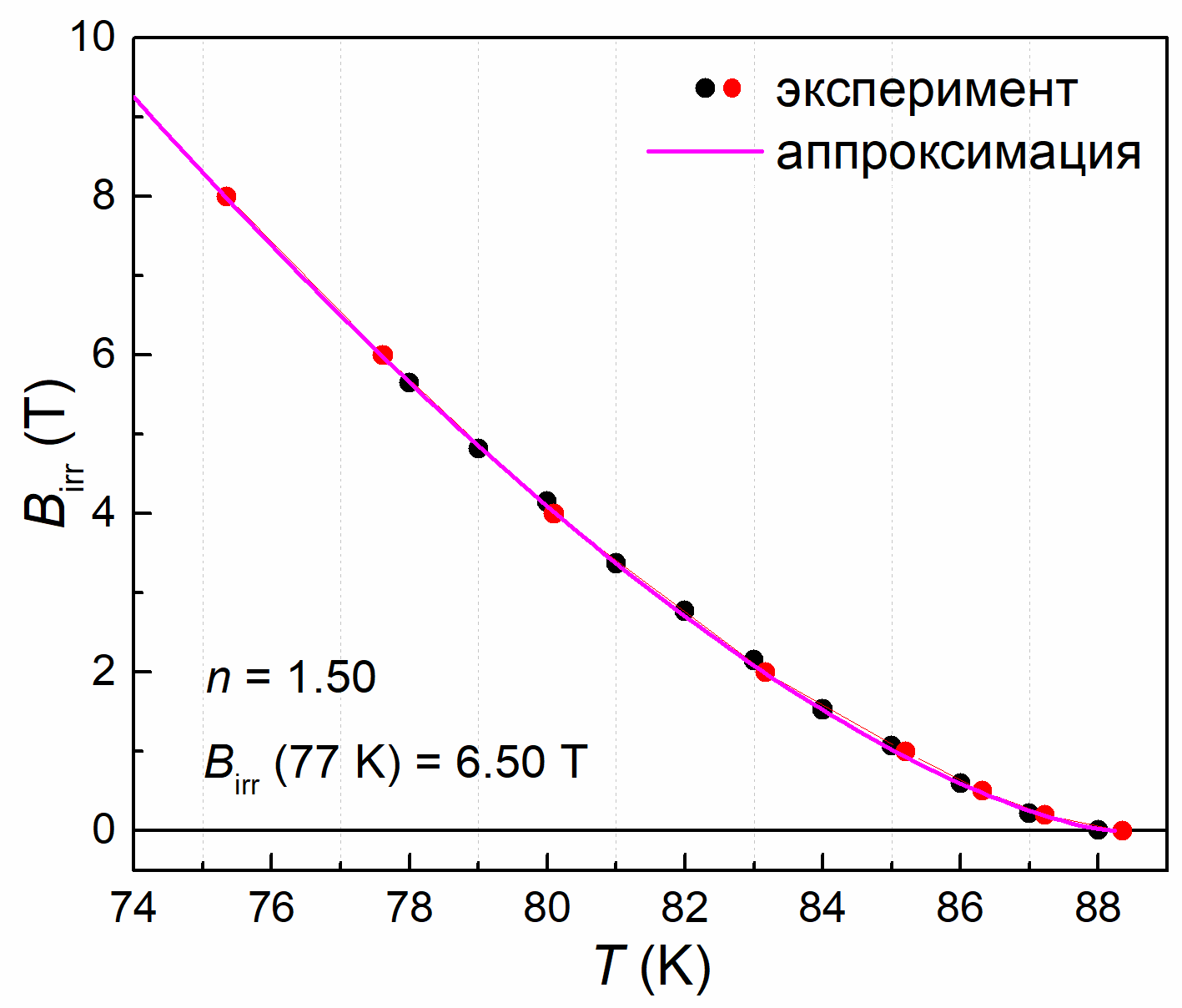 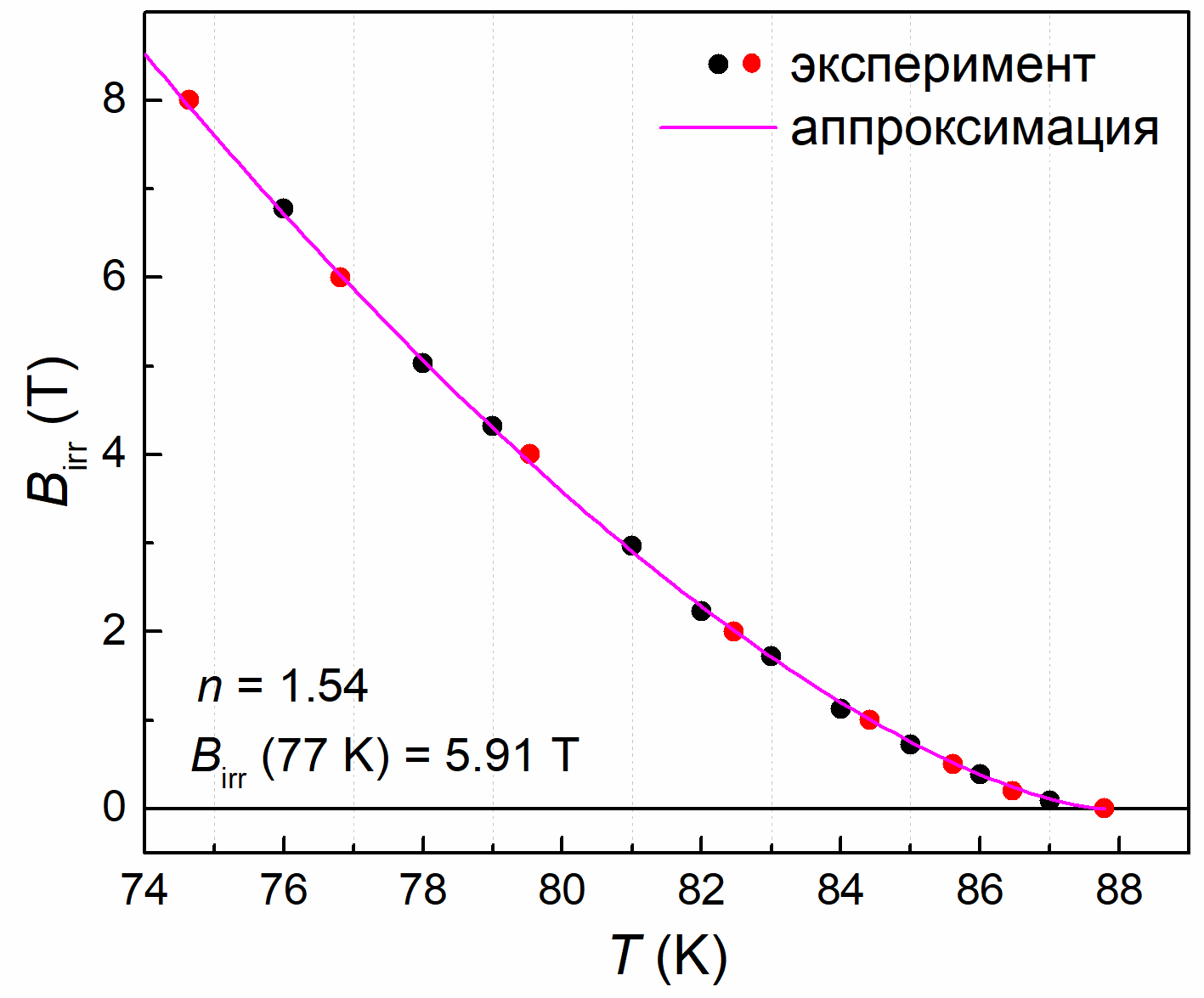 n-660MeV
n-300MeV
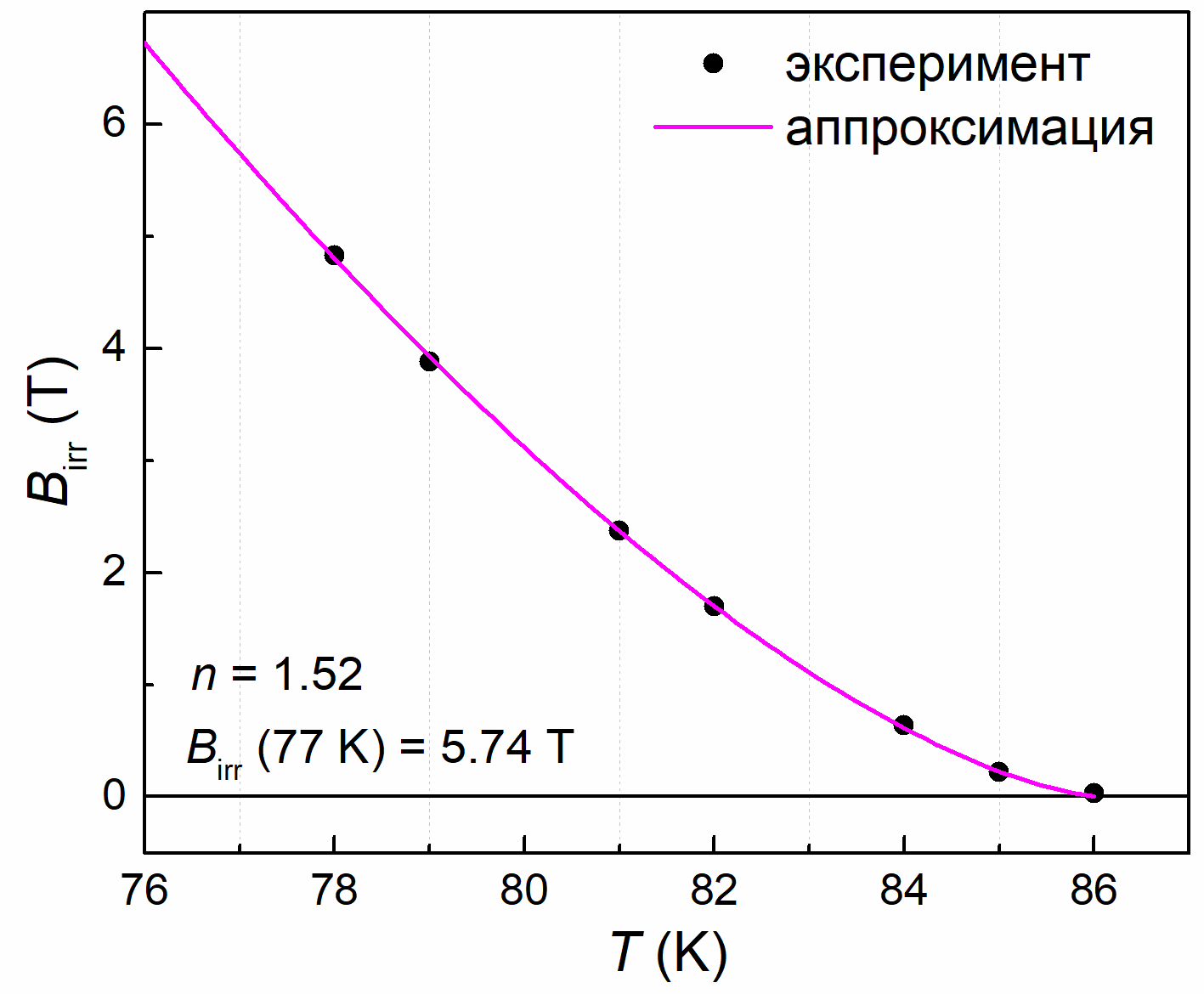 p-300MeV
Magnetic Field - Temperature
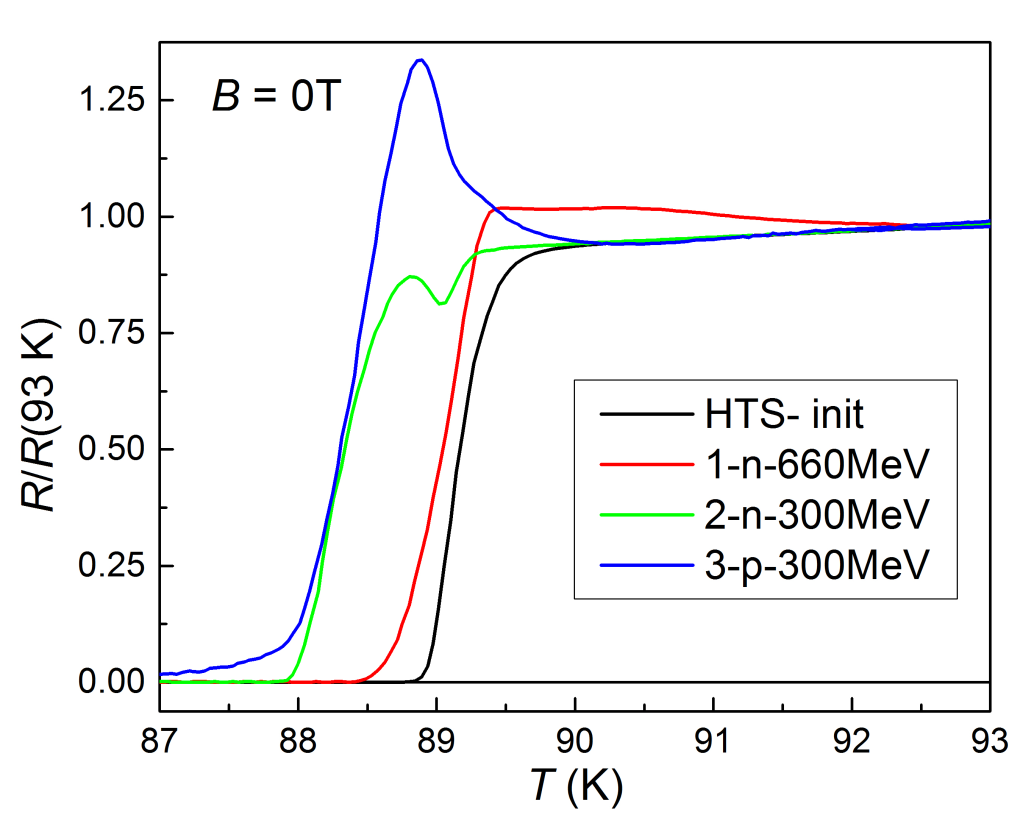 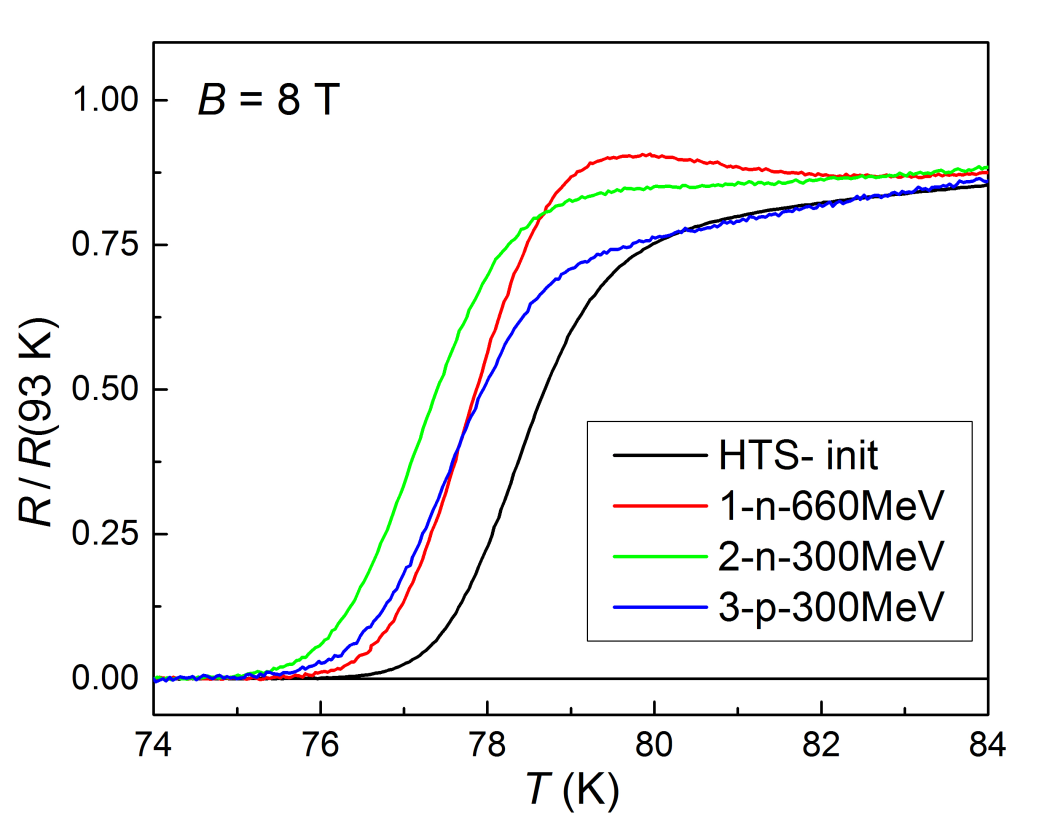 Fig 6. Temperature dependences of the resistance R(T) of the original and irradiated HTSC tapes in a zero external magnetic field and in a field B = 8 T
Vibrating Sample Magnetometry (VSM) results
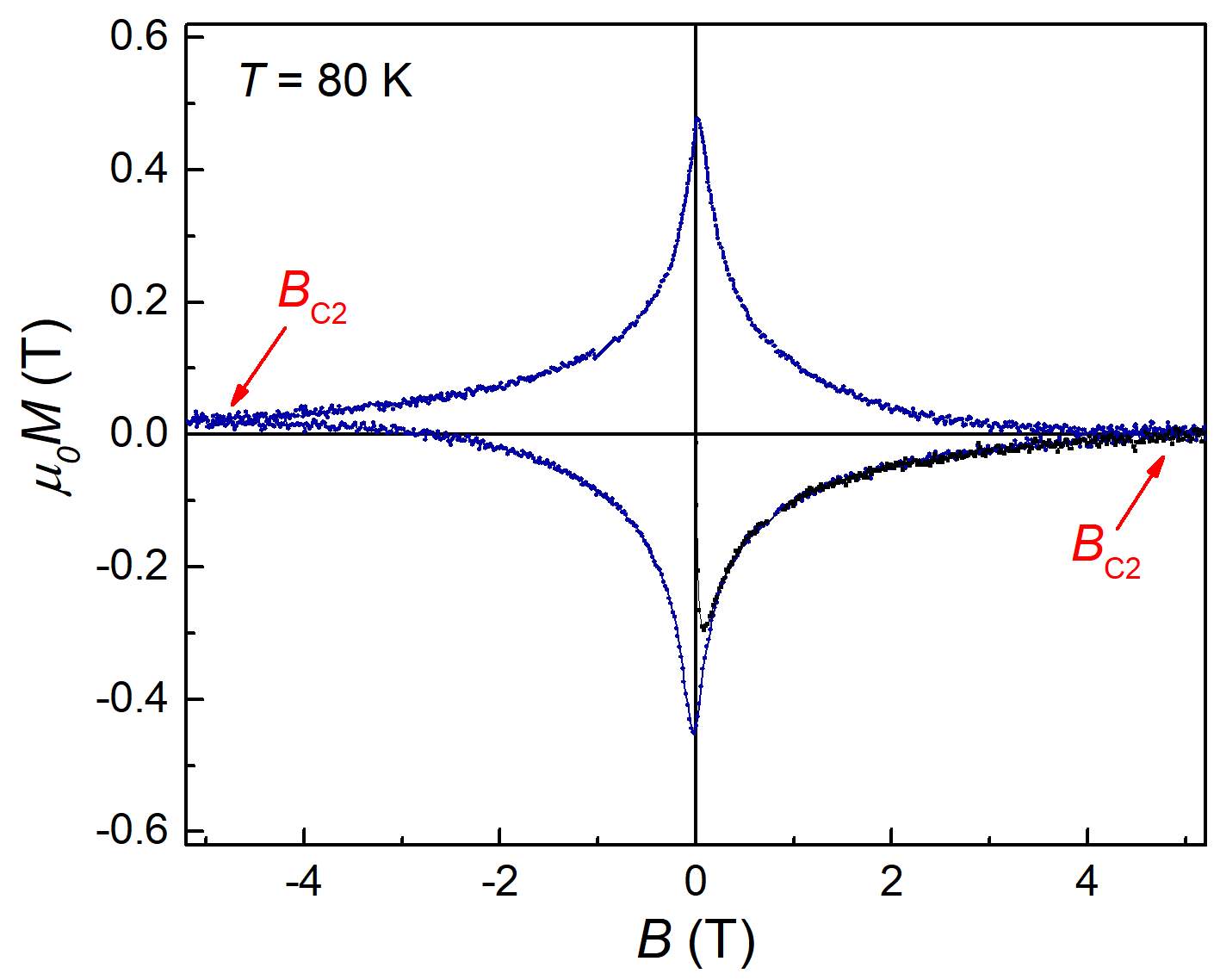 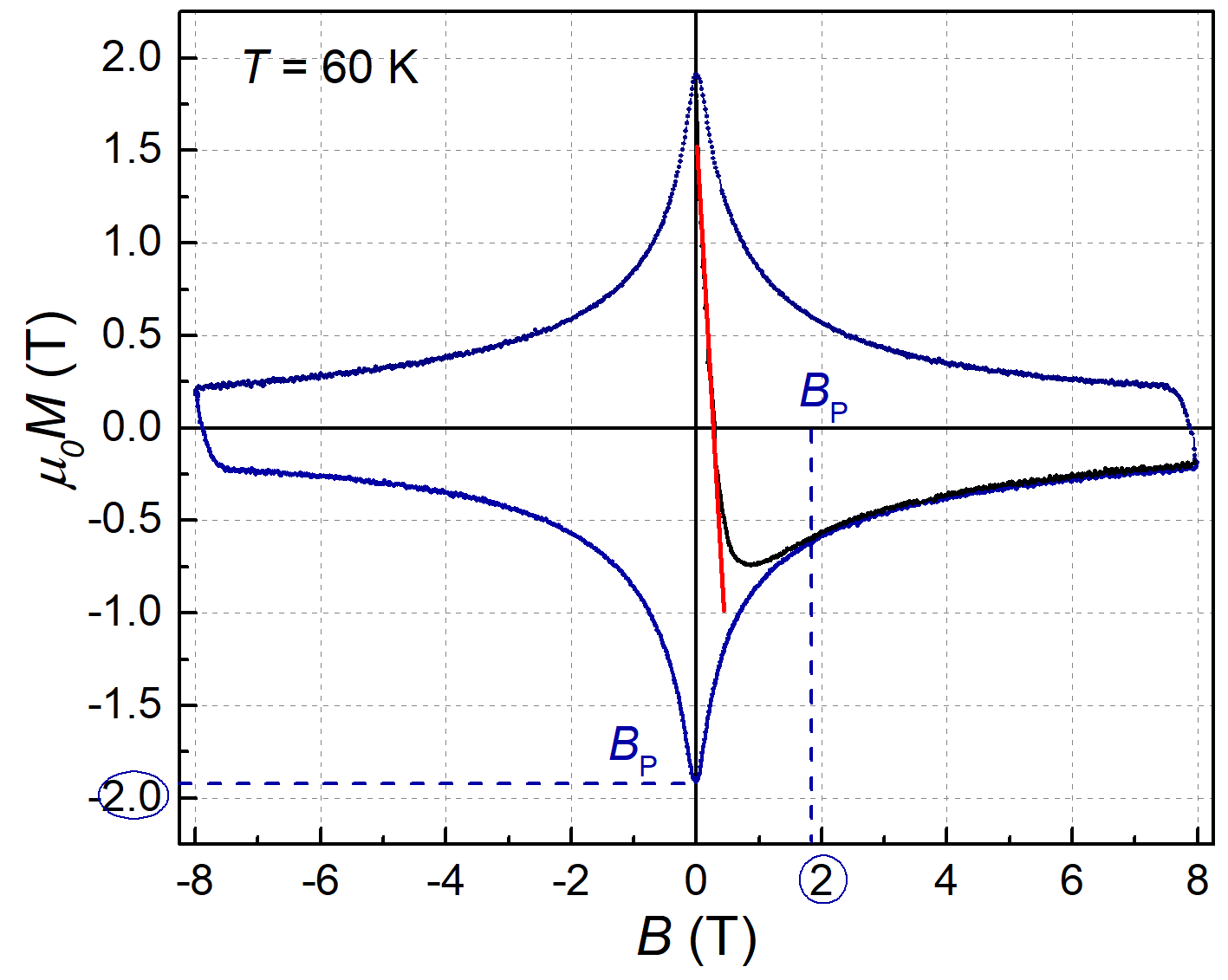 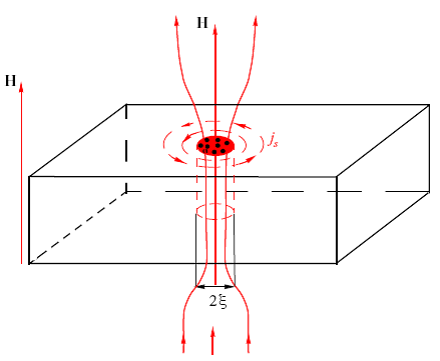 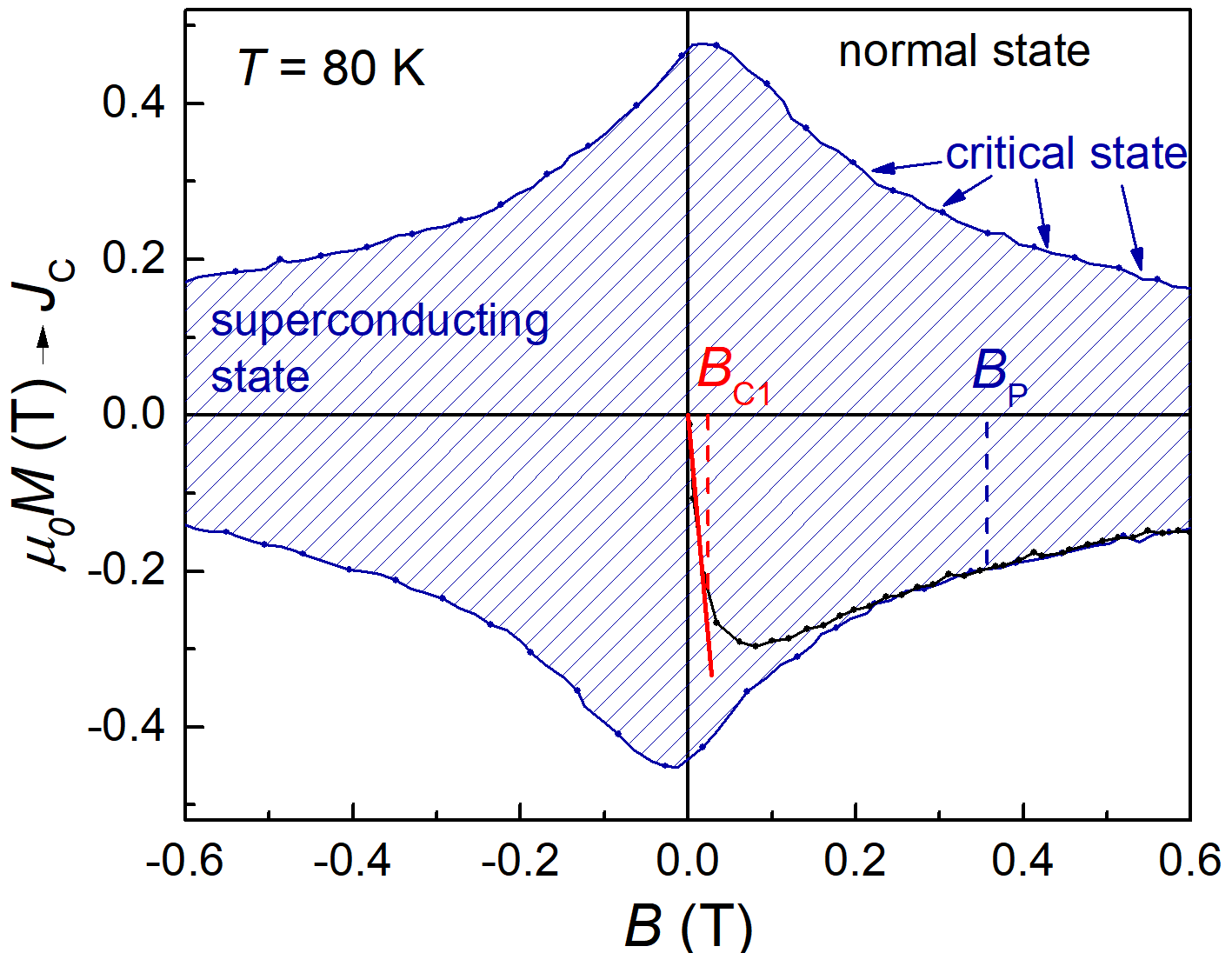 Fig 7. Field dependences of magnetization
full-penetration field
mixed state
Meissner
Vibrating Sample Magnetometry (VSM) results
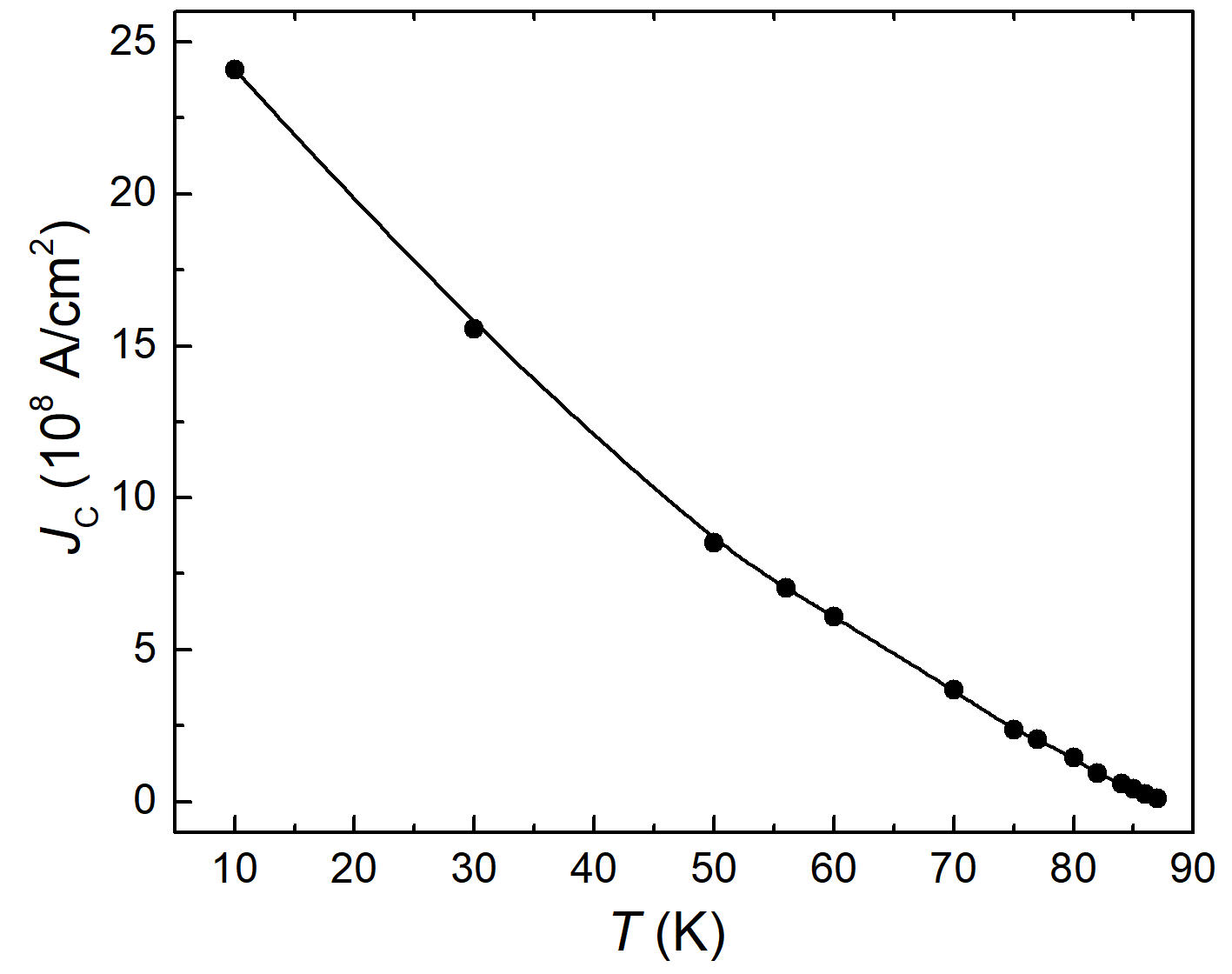 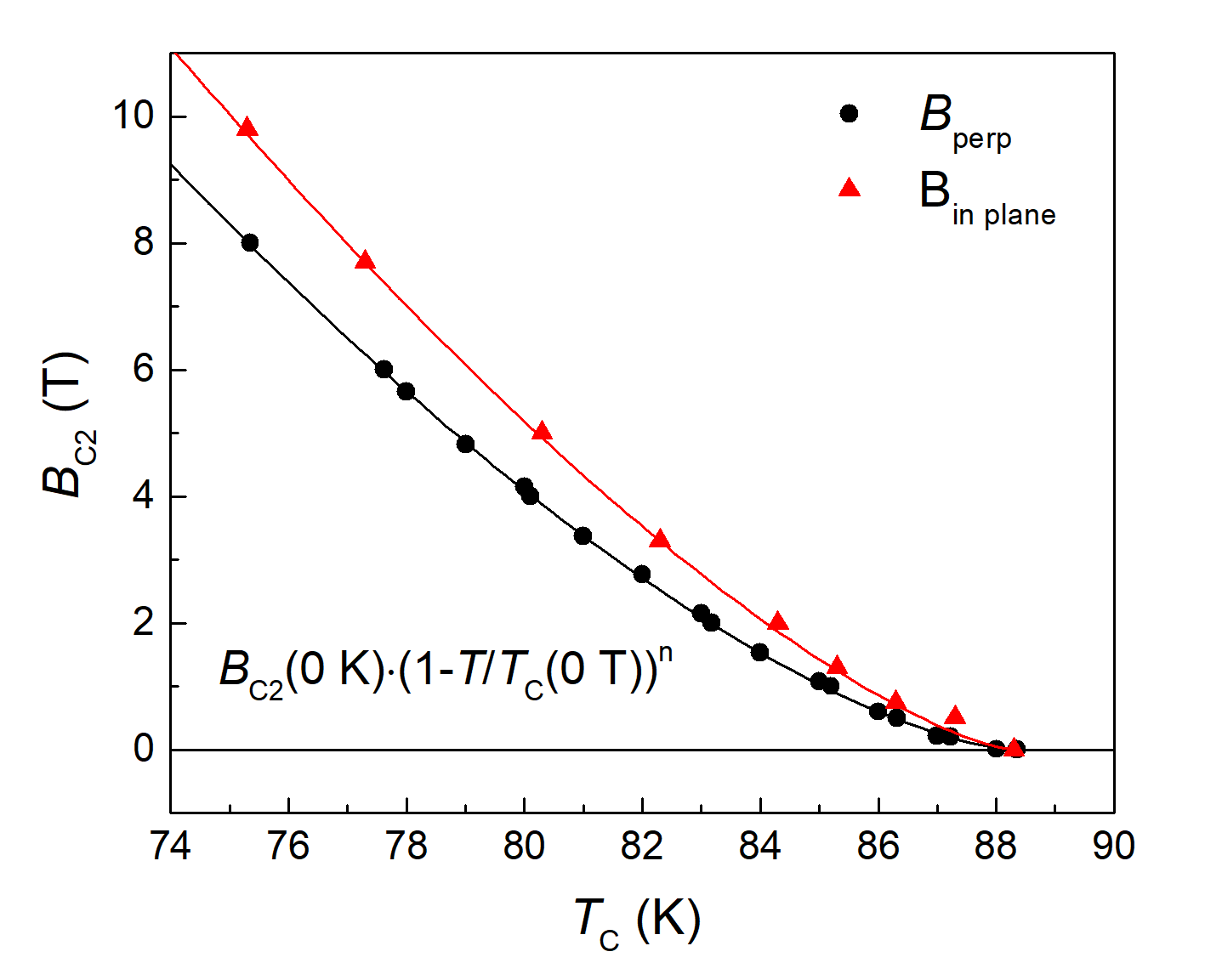 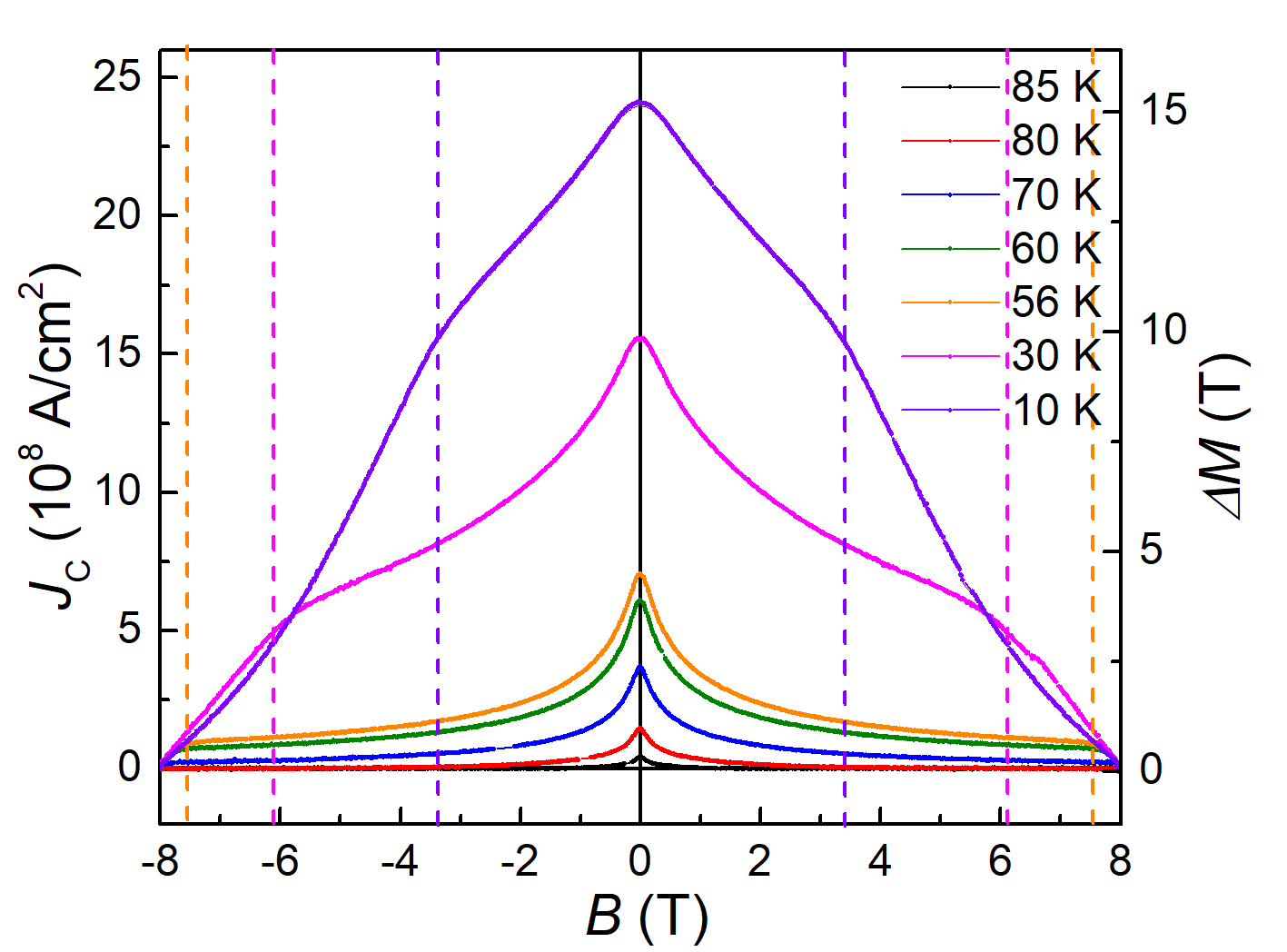 γ = BC2 in plane / BC2 perp
Critical state model
JC (77 K) ~ 2·108 A/cm2
JC = 2ΔM/d
anisotropy ratio
d  is thickness of the HTS tape for  B oriented along the film
- C. Bean, 1962, 1964
- Y. Kim, 1963
- D. Chen, 1989
every macroscopic region of a sample carries a maximum critical current determined only by the local magnetic field at that region
AC magnetic susceptibility results
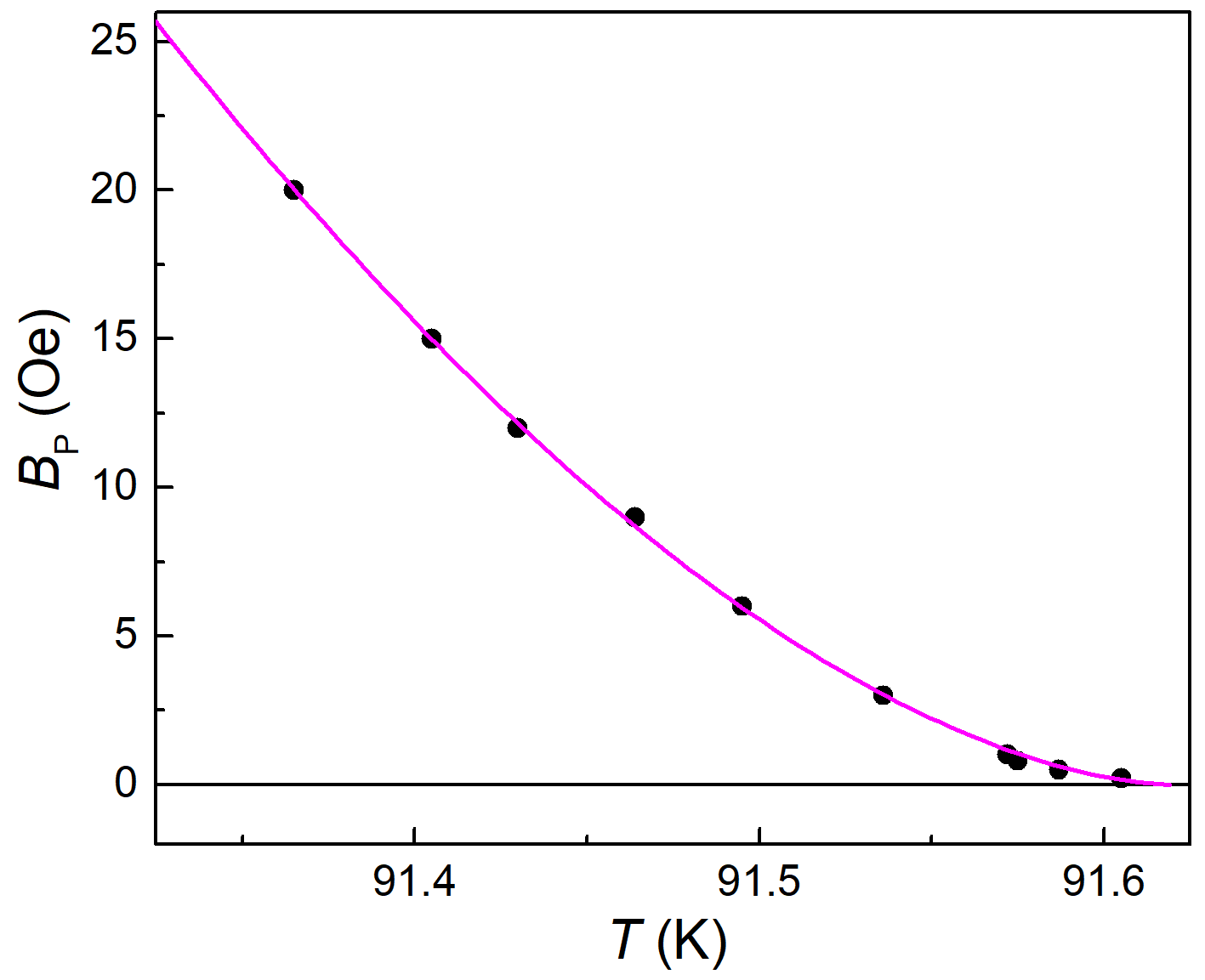 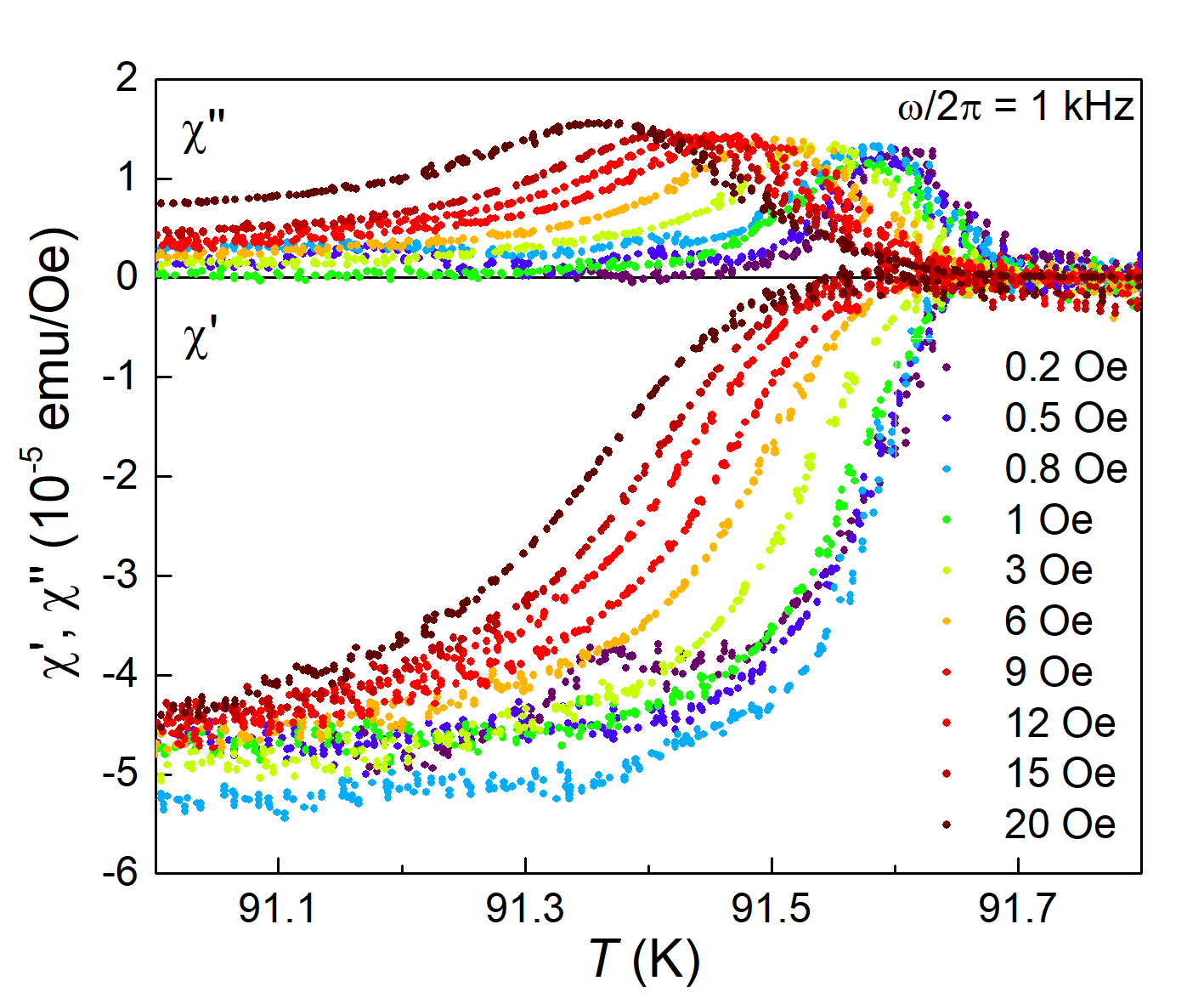 JC = 5·BP / π·d
BP (77 K) = 0.16 T
JC (77 K) ~ 2.5·107 A/cm2
χ' = dispersion part of AC susceptibility
      (intra-grain critical temperature)
At the temperature corresponding to the peak position of χ'', the AC magnetic field HAC penetrates into center of the sample and the current induced by the magnetic field flows uniformly throughout the entire sample, and it is equal to the critical current density.
χ'' = absorption part of AC susceptibility
       (peak relates to the energy losses of
       the inter-granular region)
Thank you for attention !